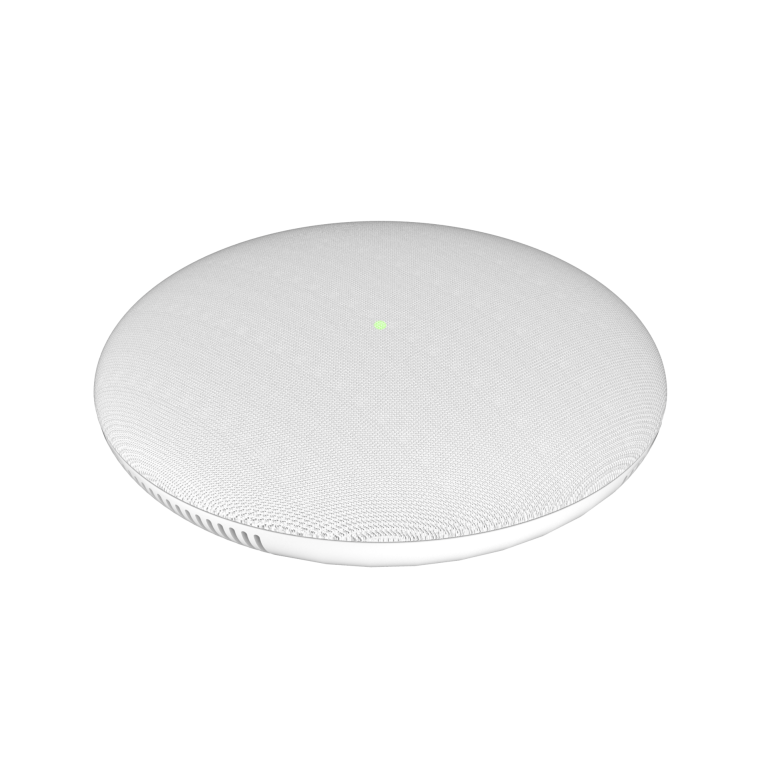 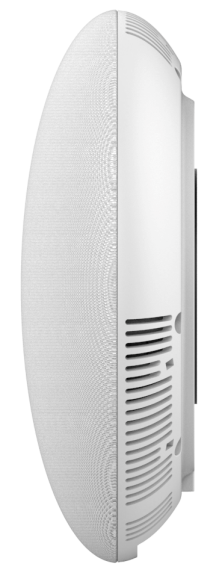 GSC3510 SIP Intercom Speaker/Microphone
The GSC3510 is a SIP intercom speaker/microphone that allows offices, schools, hospitals, apartments and more to build powerful voice intercom solutions that expand security and communication. This robust SIP intercom device offers 2-way voice functionality with both a high-fidelity 8W HD speaker and 3 directional microphones with Multichannel Microphone Array Design (MMAD) that offer a 4.2 meter pickup distance.
Competitive Features
Full-duplex speakerphone with HD acoustic chamber
3-directional mics
Full-band and wide-band audio codec
Integrated dual-band 802.11 a/b/g/n WiFi
Integrated Bluetooth support
Web-UI access for control/configurations
One 10/100Mbps port with PoE/PoE+
2-pin multi-purpose input
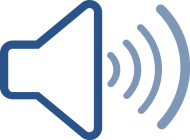 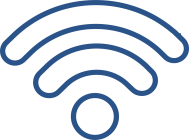 Integrated dual-band WiFi
Full-duplex speakerphone
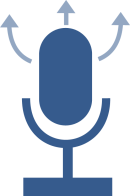 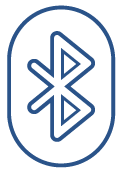 Integrated Bluetooth 4.0
3-directional microphones